ΠΛΕ70: Ανάκτηση Πληροφορίας
Διδάσκουσα: Ευαγγελία ΠιτουράΔιάλεξη  5(α): Συμπίεση Ευρετηρίου
1
Στατιστικα συλλογησ
2
Κεφ. 5
Στατιστικά στοιχεία
Πόσο μεγάλο είναι το λεξικό και οι καταχωρήσεις;
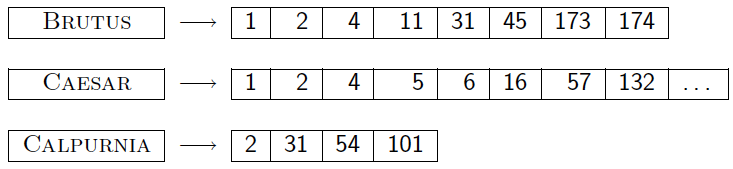 3
Κεφ. 4.2
Στατιστικά για τη συλλογή Reuters RCV1
4
Κεφ. 5.1
Μέγεθος ευρετηρίου
5
Κεφ. 5.1
Λεξιλόγιο και μέγεθος συλλογής
Πόσο μεγάλο είναι το λεξιλόγιο όρων; 
Δηλαδή, πόσες είναι οι διαφορετικές λέξεις; 
Υπάρχει κάποιο άνω όριο; 

Π.χ., το Oxford English Dictionary 600,000 λέξεις, αλλά στις πραγματικά μεγάλες συλλογές ονόματα προσώπων, προϊόντων, κλπ

Στην πραγματικότητα, το λεξιλόγιο συνεχίζει να  μεγαλώνει με το μέγεθος της συλλογής
6
Κεφ. 5.1
Λεξιλόγιο και μέγεθος συλλογής
Ο νόμος του Heaps: 
	M = k Tb
M είναι το μέγεθος του λεξιλογίου (αριθμός όρων), T ο αριθμός των tokens στη συλλογή
περιγράφει πως μεγαλώνει το λεξιλόγιο όσο μεγαλώνει η συλλογή

Συνήθης τιμές: 30 ≤ k ≤ 100 (εξαρτάται από το είδος της συλλογής) και b ≈ 0.5
Σε log-log plot του μεγέθους Μ του λεξιλογίου με το Τ, ο νόμος προβλέπει γραμμή με κλίση περίπου  ½
7
Κεφ. 5.1
Heaps’ Law
Για το RCV1, η διακεκομμένη γραμμή 
log10M = 0.49 log10T + 1.64 (best least squares fit)
Οπότε, M = 101.64T0.49, άρα k = 101.64 ≈ 44 and b = 0.49.

Καλή προσέγγιση για το Reuters RCV1 !
Για το πρώτα 1,000,020 tokens, ο νόμος προβλέπει  38,323 όρους, στην πραγματικότητα 38,365
8
Κεφ. 5.1
Ο νόμος του Heaps
Τα παρακάτω επηρεάζουν το μέγεθος του λεξικού:
Stemming
Including numbers
Spelling errors
Case folding
9
Κεφ. 5.1
Ο νόμος του Zipf
Ο νόμος του Heaps μας δίνει το μέγεθος του λεξιλογίου μιας συλλογής 

Θα εξετάσουμε τη σχετική συχνότητα των όρων 

Στις φυσικές γλώσσες, υπάρχουν λίγοι πολύ συχνοί όροι και πάρα πολύ σπάνιοι
10
Κεφ. 5.1
Ο νόμος του Zipf
Ο νόμος του Zipf:  Ο i-οστός πιο συχνός όρος έχει συχνότητα ανάλογη του 1/i .
		cfi ∝ 1/i = c/i όπου c μια normalizing constant
Όπου cfi collection frequency: ο αριθμός εμφανίσεων του όρου ti στη συλλογή.
Αν ο πιο συχνός όρος  (ο όρος the) εμφανίζεται cf1 φορές
Τότε ο δεύτερος πιο συχνός (of) εμφανίζεται cf1/2 φορές
Ο τρίτος  (and)  cf1/3 φορές  
…
11
Κεφ. 5.1
Ο νόμος του Zipf
log cfi = log c - log i
Γραμμική σχέση μεταξύ log cfi και log i


cfi = c iK, k = -1
power law σχέση (εκθετικός νόμος)
12
κεφ. 5.1
Zipf’s law for Reuters RCV1
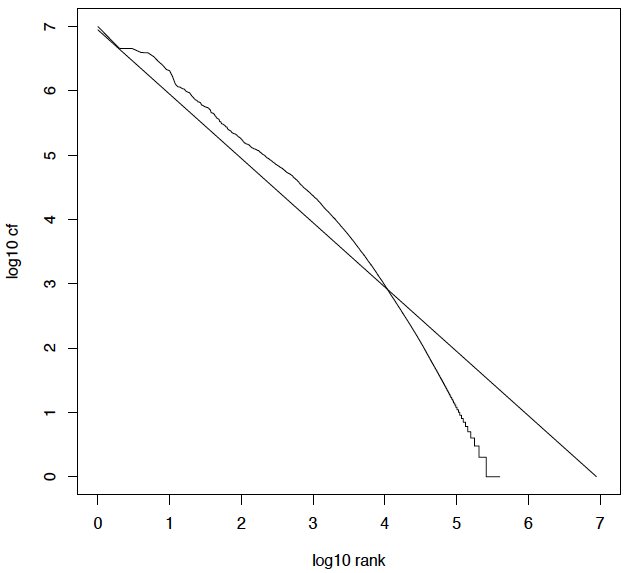 13
Κεφ. 5.2
ΣΥΜΠΙΕΣΗ
14
Κεφ. 5
Συμπίεση
Θα δούμε μερικά θέματα για τη συμπίεση το λεξικού και των λιστών καταχωρήσεων 
Βασικό Boolean ευρετήριο, χωρίς πληροφορία θέσης κλπ
15
Κεφ. 5
Γιατί συμπίεση;
Λιγότερος χώρος στη μνήμη 
Λίγο πιο οικονομικό 
Κρατάμε περισσότερα πράγματα στη μνήμη 
Αύξηση της ταχύτητας
Αύξηση της ταχύτητας μεταφοράς δεδομένων από το δίσκο στη μνήμη
[διάβασε τα συμπιεσμένα δεδομένα| αποσυμπίεσε] γρηγορότερο από    [διάβασε μη συμπιεσμένα δεδομένα]
Προϋπόθεση: Γρήγοροι αλγόριθμοι αποσυμπίεσης
16
Κεφ. 5.1
Απωλεστική και μη συμπίεση
Lossless compression: (μη απωλεστική συμπίεση) Διατηρείτε όλη η πληροφορία
Αυτή που κυρίως χρησιμοποιείται σε ΑΠ 
Lossy compression: (απωλεστική συμπίεση) Κάποια πληροφορία χάνεται 
Πολλά από τα βήματα προ-επεξεργασίας (μετατροπή σε μικρά, stop words, stemming, number elimination) μπορεί να θεωρηθούν ως lossy compression
Μπορεί να είναι αποδεκτή στην περίπτωση π.χ., που μας ενδιαφέρουν μόνο τα κορυφαία από τα σχετικά έγγραφα
17
Κεφ. 5.2
ΣΥΜΠΙΕΣΗ ΛΕΞΙΚΟΥ
18
Κεφ. 5.2
Συμπίεση λεξικού
Η αναζήτηση αρχίζει από το λεξικό -> Θα θέλαμε να το κρατάμε στη μνήμη
Συνυπάρχει με άλλες εφαρμογές (memory footprint competition)
Κινητές/ενσωματωμένες συσκευές μικρή μνήμη
Ακόμα και αν όχι στη μνήμη, θα θέλαμε να είναι μικρό για γρήγορη αρχή της αναζήτησης
19
Κεφ. 5.2
Αποθήκευση λεξικού
Κάθε εγγραφή: τον όρο, συχνότητα εμφάνισης, δείκτη
Θα θεωρήσουμε την πιο απλή αποθήκευση, ως ταξινομημένο πίνακα εγγραφών σταθερού μεγέθους (array of fixed-width entries)
~400,000 όροι; 28 bytes/term = 11.2 MB.
Δομή Αναζήτησης 
Λεξικού
20 bytes
4 bytes each
20
Κεφ. 5.2
Αποθήκευση λεξικού
Σπατάλη χώρου
Πολλά από τα bytes στη στήλη Term δε χρησιμοποιούνται –  δίνουμε 20 bytes για όρους με 1 γράμμα 
Και  δε μπορούμε να χειριστούμε το supercalifragilisticexpialidocious ή hydrochlorofluorocarbons.
Μέσος όρος στο γραπτό λόγο για τα Αγγλικά είναι ~4.5 χαρακτήρες/λέξη.
Μέσος όρος των λέξεων στο λεξικό για τα Αγγλικά: ~8 χαρακτήρες
Οι μικρές λέξεις κυριαρχούν στα tokens αλλά όχι στους όρους.
21
Κεφ. 5.2
Συμπίεση της λίστας όρων: Λεξικό-ως-Σειρά-Χαρακτήρων
Αποθήκευσε το λεξικό ως ένα (μεγάλο) string χαρακτήρων:
Ένας δείκτης δείχνει στο τέλος της τρέχουσας λέξης (αρχή επόμενης) 
Εξοικονόμηση 60% του χώρου.
….systilesyzygeticsyzygialsyzygyszaibelyiteszczecinszomo….
Συνολικό μήκος της σειράς (string) =
400K x 8B = 3.2MB
Δείκτες για 3.2M
θέσεις: log23.2M =
22bits = 3bytes
22
Κεφ. 5.2
Χώρος για το λεξικό ως string
4 bytes ανά όρο για το Freq.
4 bytes ανά όρο για δείκτες σε Postings.
3 bytes ανά term pointer
Κατά μέσο όρο 8 bytes ανά όρο στο string (3.2ΜΒ)
400K όροι x 19  7.6 MB (έναντι 11.2MB για σταθερό μήκος λέξης)
Κατά μέσο όρο:11bytes/term
23
Κεφ. 5.2
Blocking (Δείκτες σε ομάδες)
Διαίρεσε το string σε ομάδες (blocks) των k όρων
Διατήρησε ένα δείκτη σε κάθε ομάδα
Παράδειγμα: k = 4.
Χρειαζόμαστε και το μήκος του όρου (1 extra byte)
….7systile9syzygetic8syzygial6syzygy11szaibelyite8szczecin9szomo….
 Κερδίζουμε 3 bytes
 για k - 1 
 δείκτες.
Χάνουμε 4 (k) bytes για
 το μήκος του όρου
24
Κεφ. 5.2
Blocking
Συνολικό όφελος για block size k = 4
Χωρίς blocking 3 bytes/pointer 
3 x 4 = 12 bytes, (ανά block)
Τώρα 3 + 4 = 7 bytes.
Εξοικονόμηση ακόμα ~0.5MB. Ελάττωση του μεγέθους του ευρετηρίου από 7.6 MB σε 7.1 MB.
Γιατί όχι ακόμα μεγαλύτερο k; 
Σε τι χάνουμε;
25
Κεφ. 5.2
Αναζήτηση στο λεξικό χωρίς Βlocking
Ας υποθέσουμε δυαδική αναζήτηση και ότι κάθε όρος ισοπίθανο να εμφανιστεί στην ερώτηση (όχι και τόσο ρεαλιστικό στη πράξη) μέσος αριθμός συγκρίσεων = (1+2∙2+4∙3+4)/8 ~2.6
Άσκηση: σκεφτείτε ένα καλύτερο τρόπο αναζήτησης αν δεν έχουμε ομοιόμορφη κατανομή των όρων
26
Κεφ. 5.2
Αναζήτηση στο λεξικό με Βlocking
Δυαδική αναζήτηση μας οδηγεί σε ομάδες (block) από k = 4 όρους
Μετά γραμμική αναζήτηση στους k = 4 αυτούς όρους.
Μέσος όρος (δυαδικό δέντρο)= (1+2∙2+2∙3+2∙4+5)/8 = 3
27
Κεφ. 5.2
Εμπρόσθια κωδικοποίηση (Front coding)
Οι λέξεις συχνά έχουν μεγάλα κοινά προθέματα – αποθήκευση μόνο των διαφορών 

8automata8automate9automatic10automation
8automat*a1e2ic3ion
Extra length
beyond automat.
Encodes automat
28
Κεφ. 5.2
Περίληψη συμπίεσης για το λεξικό του RCV1
29
Κεφ. 5.2
Εμπρόσθια κωδικοποίηση (Front coding)
Αν στο δίσκο, μπορούμε να έχουμε ένα Β-δέντρο με τον πρώτο όρο σε κάθε σελίδα

Κατακερματισμός ελαττώνει το μέγεθος αλλά πρόβλημα με ενημερώσεις
30
Κεφ. 5.3
ΣΥΜΠΙΕΣΗ ΤΩΝ ΚΑΤΑΧΩΡΗΣΕΩΝ
31
Κεφ. 5.3
Συμπίεση των καταχωρήσεων
Το αρχείο των καταχωρήσεων είναι πολύ μεγαλύτερο αυτού του λεξικού - τουλάχιστον 10 φορές.
Βασική επιδίωξη: αποθήκευση κάθε καταχώρησης συνοπτικά
Στην περίπτωση μας, μια καταχώρηση είναι το αναγνωριστικό ενός εγγράφου (docID).
Για τη συλλογή του Reuters (800,000 έγγραφα), μπορούμε να χρησιμοποιήσουμε 32 bits ανά docID αν έχουμε ακεραίους 4-bytes.
Εναλλακτικά, log2 800,000 ≈ 20 bits ανά docID.
Μπορούμε λιγότερο από 20 bits ανά docID;
32
Κεφ. 5.3
Συμπίεση των καταχωρήσεων
Μέγεθος της συλλογής
800,000 (έγγραφα)×200 (token)× 6 bytes = 960 MB
Μέγεθος του αρχείου καταχωρήσεων
100,000,000 (καταχωρήσεις)×20/8 bytes = 250MB
33
Κεφ. 5.3
Συμπίεση των καταχωρήσεων
Αποθηκεύουμε τη λίστα των εγγράφων σε αύξουσα διάταξη των docID.
computer: 33, 47,1 54, 159, 202 …
Συνέπεια: αρκεί να αποθηκεύουμε τα κενά (gaps).
33, 14, 107, 5, 43 …

Γιατί; Τα περισσότερα κενά μπορεί να κωδικοποιηθούν/αποθηκευτούν με πολύ λιγότερα από  20 bits.
34
Κεφ. 5.3
Παράδειγμα
35
Κεφ. 5.3
Συμπίεση των καταχωρήσεων
Ένας όρος όπως arachnocentric εμφανίζεται ίσως σε ένα έγγραφο στο εκατομμύριο.
Ένας όρος όπως the εμφανίζεται σχεδόν σε κάθε έγγραφο, άρα 20 bits/εγγραφή πολύ ακριβό
36
Κεφ. 5.3
Κωδικοποίηση μεταβλητού μεγέθους (Variable length encoding)
Στόχος:
Για το arachnocentric, θα χρησιμοποιήσουμε εγγραφές  ~20 bits/gap.
Για το  the, θα χρησιμοποιήσουμε εγγραφές ~1 bit/gap entry.
Αν το μέσο κενό για έναν όρο είναι G, θέλουμε να χρησιμοποιήσουμε εγγραφές  ~log2G bits/gap.
Βασική πρόκληση: κωδικοποίηση κάθε ακεραίου (gap) με όσα λιγότερα bits είναι απαραίτητα για αυτόν τον ακέραιο.
Αυτό απαιτεί κωδικοποίηση μεταβλητού μεγέθους -- variable length encoding
Αυτό το πετυχαίνουμε χρησιμοποιώντας σύντομους κώδικες για μικρούς αριθμούς
37
Κεφ. 5.3
Κωδικοί μεταβλητών Byte (Variable Byte (VB) codes)
Κωδικοποιούμε κάθε διάκενο με ακέραιο αριθμό από bytes
Το πρώτο bit κάθε byte χρησιμοποιείται ως bit συνέχισης (continuation bit)
Είναι 0 σε όλα τα bytes εκτός από το τελευταίο, όπου είναι 1
0, αν ακολουθεί και δεύτερο byte
1,  αλλιώς
Χρησιμοποιείται για να σηματοδοτήσει το τελευταίο byte της κωδικοποίησης
38
Κεφ. 5.3
Κωδικοί μεταβλητών Byte (Variable Byte (VB) codes)
Ξεκίνα με ένα byte για την αποθήκευση του G
Αν G ≤127, υπολόγισε τη δυαδική αναπαράσταση με τα 7 διαθέσιμα bits and θέσε c =1
Αλλιώς, κωδικοποίησε τα 7 lower-order bits του G και χρησιμοποίησε επιπρόσθετα bytes για να κωδικοποιήσεις τα higher order bits με τον ίδιο αλγόριθμο
Στο τέλος, θέσε το bit συνέχισης του τελευταίου byte σε 1, c=1 και στα άλλα σε 0, c = 0.
39
Κεφ. 5.3
Παράδειγμα
Postings stored as the byte concatenation
000001101011100010000101000011010000110010110001
Key property: VB-encoded postings are
uniquely prefix-decodable.
824
1100111000
For a small gap (5), VB
uses a whole byte.
40
Κεφ. 5.3
Άλλες κωδικοποιήσεις
Αντί για bytes, δηλαδή 8 bits, άλλες μονάδες πχ 32 bits (words), 16 bits, 4 bits (nibbles).

Compression ratio vs speed of decompression
Με byte χάνουμε κάποιο χώρο αν πολύ μικρά διάκενα– nibbles καλύτερα σε αυτές τις περιπτώσεις.
Μικρές λέξεις, πιο περίπλοκος χειρισμός

Οι κωδικοί VΒ χρησιμοποιούνται σε πολλά εμπορικά/ερευνητικά συστήματα
41
Κεφ. 5.3
Συμπίεση του RCV1
42
Sec. 5.3
Περίληψη
Μπορούμε να κατασκευάσουμε ένα ευρετήριο για Boolean ανάκτηση πολύ αποδοτικό από άποψη χώρου
Μόνο  4% του συνολικού μεγέθους της συλλογής 
Μόνο το 10-15% του συνολικού κειμένου της συλλογής 
Βέβαια, έχουμε αγνοήσει την πληροφορία θέσης
Η εξοικονόμηση χώρου είναι μικρότερη στην πράξη
Αλλά, οι τεχνικές είναι παρόμοιες
43
ΤΕΛΟΣ πρώτου μέρους 5ου Μαθήματος

Ερωτήσεις?
Χρησιμοποιήθηκε κάποιο υλικό των:
  Pandu Nayak and Prabhakar Raghavan, CS276: Information Retrieval and Web Search (Stanford)
44
ΠΛΕ70: Ανάκτηση Πληροφορίας
Διδάσκουσα: Ευαγγελία ΠιτουράΔιάλεξη  5(β) : Βαθμολόγηση. Στάθμιση όρων. Το μοντέλο διανυσματικού χώρου.
45
Κεφ. 6
Τι  άλλο θα δούμε σήμερα;
Βαθμολόγηση και κατάταξη εγγράφων
Στάθμιση όρων (term weighting)
Αναπαράσταση εγγράφων και ερωτημάτων ως διανύσματα
46
Κεφ. 6
Κατάταξη εγγράφων (Ranked retrieval)
Μέχρι τώρα, τα ερωτήματα που είδαμε ήταν Boolean.
Τα έγγραφα είτε ταιριάζουν στο ερώτημα, είτε όχι
Τα Boolean ερωτήματα συχνά έχουν είτε πολύ λίγα  (=0) είτε πάρα πολλά (χιλιάδες) αποτελέσματα (“feast or famine”)
Ερώτημα  1: “standard user dlink 650” → 200,000 hits
Ερώτημα 2: “standard user dlink 650 no card found”: 0 hits
Χρειάζεται επιδεξιότητα για να διατυπωθεί μια ερώτηση που έχει ως αποτέλεσμα ένα διαχειρίσιμο αριθμό ταιριασμάτων 
AND πολύ λίγα - OR πάρα πολλά
47
Κεφ. 6
Διάταξη εγγράφων (Ranked retrieval)
Κατάλληλη για ειδικούς με σαφή κατανόηση των αναγκών τους και της συλλογής 
Επίσης, καλή για εφαρμογές: οι εφαρμογές μπορούν να επεξεργαστούν χιλιάδες αποτελεσμάτων.
Αλλά, όχι κατάλληλη για την πλειοψηφία των χρηστών
Είναι δύσκολο για τους περισσότερους χρήστες να διατυπώσουν Boolean ερωτήματα
Οι περισσότεροι χρήστες δεν θέλουν να διαχειριστούν χιλιάδες αποτελέσματα.
Ιδιαίτερα στην περίπτωση των αναζητήσεων στο web
48
Κεφ. 6
Μοντέλα διαβαθμισμένης ανάκτησης
Αντί ενός συνόλου εγγράφων που ικανοποιούν το ερώτημα, η διαβαθμισμένη ανάκτηση (ranked retrieval) επιστρέφει μια διάταξη των (κορυφαίων) για την ερώτηση εγγράφων της συλλογής 

Όταν το σύστημα παράγει ένα διατεταγμένο σύνολο αποτελεσμάτων, τα μεγάλα σύνολα δεν αποτελούν πρόβλημα 
Δείχνουμε απλώς τα κορυφαία (top) k ( ≈ 10) αποτελέσματα
Δεν παραφορτώνουμε το χρήστη

Προϋπόθεση: ο αλγόριθμος διάταξης να δουλεύει σωστά
49
Μοντέλα διαβαθμισμένης ανάκτησης
Αν και διαφορετικά θέματα, η διαβαθμισμένη ανάκτηση συνήθως με ερωτήματα ελεύθερου κειμένου
Ερωτήματα ελεύθερου κειμένου (Free text queries): Μία ή περισσότερες λέξεις σε μια φυσική γλώσσα (αντί για μια γλώσσα ερωτημάτων με τελεστές και εκφράσεις)
50
Κεφ. 6
Βαθμολόγηση ως  βάση της διαβαθμισμένης ανάκτησης
Θέλουμε να επιστρέψουμε τα αποτελέσματα διατεταγμένα με βάση το πόσο πιθανό είναι να είναι χρήσιμα στο χρήστη 
Πως διατάσουμε-διαβαθμίζουμε τα έγγραφα μιας συλλογής με βάση ένα ερώτημα 
Αναθέτουμε ένα βαθμό (score) – ας πούμε στο [0, 1] – σε κάθε έγγραφο
Αυτός ο βαθμός μετρά πόσο καλά το έγγραφο d “ταιριάζει” (match)  με το ερώτημα q
51
Κεφ. 6
Βαθμός ταιριάσματος ερωτήματος-εγγράφου
Χρειαζόμαστε ένα τρόπο για να αναθέσουμε ένα βαθμό σε κάθε ζεύγος ερωτήματος(q)/εγγράφου(d)
 				score(d, q)

Αν ο όρος του ερωτήματος δεν εμφανίζεται στο έγγραφο, τότε ο βαθμός θα πρέπει να είναι 0
Όσο πιο συχνά εμφανίζεται ο όρος του ερωτήματος σε ένα έγγραφο, τόσο μεγαλύτερος θα πρέπει να είναι ο βαθμός 

Θα εξετάσουμε κάποιες εναλλακτικές για αυτό
52
Κεφ. 6
Προσπάθεια 1: Συντελεστής Jaccard
Υπενθύμιση: συνηθισμένη μέτρηση της επικάλυψης δύο συνόλων A και B
jaccard(A,B) = |A ∩ B| / |A ∪ B|
jaccard(A,A) = 1
jaccard(A,B) = 0 if A ∩ B = 0

Τα A και  B δεν έχουν απαραίτητα το ίδιο μέγεθος
Αναθέτει πάντα έναν αριθμό μεταξύ του 0 και του 1
53
Κεφ. 6
Συντελεστής Jaccard: Παράδειγμα βαθμολόγησης
Ποιος είναι o βαθμός ταιριάσματος ερωτήματος-εγγράφου με βάση το συντελεστή Jaccard για τα παρακάτω;
Ερώτημα (q): ides of march

Έγγραφο 1 (d1): caesar died in march
Έγγραφο 2 (d2): the long march
Θα δούμε και έναν πιο πλήρη τρόπο κανονικοποιήσης του μήκους:
54
Κεφ. 6.2
Παράδειγμα
Ποιο είναι ο βαθμός για τα παρακάτω ζεύγη χρησιμοποιώντας jaccard; 

q: [information on cars] 
d: “all you’ve ever wanted to know about cars”

q: [information on cars] 
d: “information on trucks, information on planes, information on trains”

q: [red cars and red trucks] 
d: “cops stop red cars more often”
55
Συχνότητα όρου - Term frequency (tf)
Η συχνότητα όρου tft,d του όρου  t  σε ένα έγγραφο d ορίζεται ως ο αριθμός των φορών που το t εμφανίζεται στο  d  (το πλήθος των εμφανίσεων του όρου t στο έγγραφο d)
56
Κεφ. 6.2
Παράδειγμα
Ποιο είναι ο βαθμός για τα παρακάτω ζεύγη χρησιμοποιώντας tf; 

q: [information on cars] 
d: “all you’ve ever wanted to know about cars”

q: [information on cars] 
d: “information on trucks, information on planes, information on trains”

q: [red cars and red trucks] 
d: “cops stop red cars more often”
57
Κεφ. 6
Προβλήματα
Jaccard δεν λαμβάνει υπ’ όψιν την συχνότητα όρου (term frequency): πόσες φορές εμφανίζεται ο όρος στο έγγραφο  

Αγνοεί το γεγονός πως οι σπάνιοι όροι περιέχουν περισσότερη πληροφορία από ό,τι οι συχνοί.
58
Κεφ. 6.2.1
Συχνότητα εγγράφου (Document frequency)
Οι σπάνιοι όροι παρέχουν περισσότερη πληροφορία από τους συχνούς όρους 
Θυμηθείτε τα stop words (διακοπτόμενες λέξεις)

Θεωρείστε έναν όρο σε μια ερώτηση που είναι σπάνιος στη συλλογή (π.χ., arachnocentric)
Το έγγραφο που περιέχει αυτόν τον όρο είναι πιο πιθανό να είναι περισσότερο συναφές με το ερώτημα από ένα έγγραφο που περιέχει ένα λιγότερο σπάνιο όρο του ερωτήματος
→ Θέλουμε να δώσουμε μεγαλύτερο βάρος στους σπάνιους όρους – αλλά πως; df
59
Κεφ. 6.2.1
Βάρος idf
dft είναι  η συχνότητα εγγράφων του  t: ο αριθμός (πλήθος)  των εγγράφων της συλλογής που περιέχουν το t
dft είναι η αντίστροφη μέτρηση της πληροφορίας που παρέχει ο όρος  t
dft   N
Ορίζουμε την αντίστροφη συχνότητα εγγράφων idf (inverse document frequency) του t ως
60
Κεφ. 6.2.2
Βαθμός εγγράφου και ερώτησης
Μεγάλο για όρους που εμφανίζονται πολλές φορές σε λίγα έγγραφα (μεγάλη διακριτική δύναμη  (discriminating power) σε αυτά τα έγγραφα  
Μικρότερο  όταν ο όρος  εμφανίζεται λίγες φορές σε ένα έγγραφο ή όταν εμφανίζεται σε πολλά έγγραφα
Το μικρότερο για όρους που εμφανίζονται σχεδόν σε όλα τα έγγραφα  

Υπάρχουν πολλές άλλες παραλλαγές
Πως υπολογίζεται το “tf” (με ή χωρίς log)
Αν δίνεται βάρος και στους όρους του ερωτήματος
…
61
Κεφ. 6.2.1
Συχνότητα συλλογής και εγγράφου
Η συχνότητα συλλογής ενός όρου t  είναι ο αριθμός των εμφανίσεων του t στη συλλογή, μετρώντας και τις πολλαπλές εμφανίσεις 
Παράδειγμα:




Ποια λέξη είναι καλύτερος όρος αναζήτησης (και πρέπει να έχει μεγαλύτερο βάρος)?
62
[Speaker Notes: Why do you get these numbers?
Suggests df is better.]
Bag of words model
Η tf-idf διαβάθμιση δεν εξετάζει τη διάταξη των λέξεων σε ένα έγγραφο 
John is quicker than Mary και 
Mary is quicker than John 
Έχουν τα ίδια διανύσματα
Αυτό λέγεται μοντέλο σάκου λέξεων (bag of words model) – έχει σημασία ο αριθμός των εμφανίσεων αλλά όχι η διάταξη

 Θα εισάγουμε πληροφορία θέσης αργότερα
63
Κεφ. 6.2.2
Στάθμιση tf-idf
Ποιο είναι το idf ενός όρου που εμφανίζεται σε κάθε έγγραφο (ποια η σχέση με stop words);
tf-idf των παρακάτω όρων:
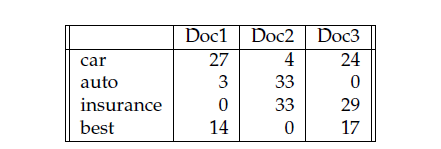 64
Η επίδραση του idf στη διάταξη
Το idf  δεν επηρεάζει τη διάταξη ερωτημάτων με ένα όρο, όπως 
iPhone
Το idf επηρεάζει μόνο τη διάταξη εγγράφων με τουλάχιστον δύο όρους 
Για το ερώτημα capricious person,  η idf στάθμιση έχει ως αποτέλεσμα οι εμφανίσεις του  capricious να μετράνε περισσότερο στην τελική διάταξη των εγγράφων από ότι οι εμφανίσεις του person.
(ένα έγγραφο που περιέχει μόνο το capricious είναι πιο σημαντικό από ένα που περιέχει μόνο το person)
65
Συχνότητα όρου - Term frequency (tf)
Η συχνότητα όρου tft,d του όρου  t  σε ένα έγγραφο d ορίζεται ως ο αριθμός των φορών που το t εμφανίζεται στο  d.

Φτάνει μόνο η συχνότητα 
Ένα έγγραφο με 10 εμφανίσεις ενός όρου είναι πιο σχετικό από ένα έγγραφο με 1 εμφάνιση του όρου .. Αλλά είναι 10 φορές πιο σχετικό; 
Η σχετικότητα (relevance) δεν αυξάνει ανάλογα με τη συχνότητα όρου
66
Κεφ. 6.2
Στάθμιση με Log-συχνότητας
Η στάθμιση με χρήση του λογάριθμου της συχνότητας (log frequency weight) του όρου t στο d είναι


0 → 0, 1 → 1, 2 → 1.3, 10 → 2, 1000 → 4, etc.
Ο βαθμός για ένα ζεύγος εγγράφου-ερωτήματος: άθροισμα όλων των κοινών όρων :


Ο βαθμός είναι 0 όταν κανένας από τους όρους του ερωτήματος δεν εμφανίζεται στο έγγραφο
67
Κεφ. 6.2.1
Βάρος idf
Χρησιμοποιούμε log (N/dft) αντί για N/dft  για να «ομαλοποιήσουμε» την επίδραση του idf.
68
Κεφ. 6.2.1
Παράδειγμα idf, έστω N = 1 εκατομμύριο
Κάθε όρος στη συλλογή έχει μια τιμή idf 
   Ολική μέτρηση (επίσης, αλλάζει συνεχώς)
69
[Speaker Notes: 6 4 3 2 1 0]
Κεφ. 6.2.2
Στάθμιση tf-idf
Το tf-idf βάρος ενός όρου είναι το γινόμενο του βάρους tf και του βάρους idf.


Overlap score measure
Το πιο γνωστό σχήμα διαβάθμισης στην ανάκτηση πληροφορίας
Εναλλακτικά ονόματα: tf.idf, tf x idf
Αυξάνει με τον αριθμό εμφανίσεων του όρου στο έγγραφο
Αυξάνει με τη σπανιότητα του όρου στη συλλογή
70
Κεφ. 6.2
Δυαδική μήτρα σύμπτωσης (binary term-document incidence matrix)
Κάθε έγγραφο αναπαρίσταται ως ένα δυαδικό διάνυσμα ∈ {0,1}|V|(την αντίστοιχη στήλη)
71
Κεφ. 6.2
Ο πίνακας με μετρητές
Θεωρούμε τον tf, αριθμό (πλήθος) των εμφανίσεων ενός όρου σε ένα έγγραφο: 
Κάθε έγγραφο είναι ένα διάνυσμα μετρητών στο ℕ|v|: μια στήλη παρακάτω
72
Κεφ. 6.3
Ο πίνακας με βάρη
Θεωρούμε  το tf-idf βάρος του όρου: 
Κάθε έγγραφο είναι ένα διάνυσμα tf-idf βαρών στο R|v|
73
Αποθήκευση
Που υπάρχει αυτή η πληροφορία στο σύστημα ανάκτησης πληροφορίας;
74
Κεφ. 6.3
Τα έγγραφα ως διανύσματα (vector space model)
Έχουμε ένα |V|-διάστατο διανυσματικό χώρο
Οι όροι είναι οι άξονες αυτού του χώρου
Τα έγγραφα είναι σημεία ή διανύσματα σε αυτόν τον χώρο 


Πολύ μεγάλη διάσταση: δεκάδες εκατομμύρια διαστάσεις στην περίπτωση της αναζήτησης στο web
Πολύ αραιά διανύσματα – οι περισσότεροι όροι είναι 0
75
Κεφ. 6.3
Τα ερωτήματα ως διανύσματα
Βασική ιδέα 1:  Εφαρμόζουμε το ίδιο και για τα ερωτήματα, δηλαδή,  αναπαριστούμε  και τα ερωτήματα ως διανύσματα στον ίδιο χώρο

Βασική ιδέα 2: Διαβάθμιση των εγγράφων με βάση το πόσο κοντά είναι στην ερώτηση σε αυτό το χώρο
Κοντινά = ομοιότητα διανυσμάτων
Ομοιότητα ≈ αντίθετο της απόστασης
76
Κεφ. 6.3
Ομοιότητα διανυσμάτων
Πρώτη προσέγγιση απόστασης μεταξύ δυο διανυσμάτων

Ευκλείδεια απόσταση;
Δεν είναι καλή ιδέα – είναι μεγάλη για διανύσματα διαφορετικού μήκους
77
Κεφ. 6.3
Γιατί η απόσταση δεν είναι καλή ιδέα
Η Ευκλείδεια απόσταση μεταξύ του q και του d2 είναι μεγάλη αν και η κατανομή των όρων είναι παρόμοια
78
Κεφ. 6.3
Χρήση της γωνίας αντί της απόστασης
Έστω ένα έγγραφο d. Ως παράδειγμα, υποθέστε ότι κάνουμε append το d στον εαυτό του και έστω d’ το κείμενο που προκύπτει. 
“Σημασιολογικά” το d και το d′ έχουν το ίδιο περιεχόμενο
Η Ευκλείδεια απόσταση μεταξύ τους μπορεί να είναι πολύ μεγάλη
Η γωνία όμως είναι 0 (αντιστοιχεί στη μεγαλύτερη ομοιότητα)  => χρήση της γωνίας
79
Κεφ. 6.3
Από γωνίες σε συνημίτονα
Οι παρακάτω έννοιες είναι ισοδύναμες:
Διαβάθμιση των εγγράφων σε φθίνουσα διάταξη με βάση τη γωνία μεταξύ του εγγράφου και του ερωτήματος  
Διαβάθμιση των εγγράφων σε αύξουσα διάταξη με βάση το συνημίτονο της γωνίας μεταξύ του εγγράφου και του ερωτήματος  
Συνημίτονο μονότονα φθίνουσα συνάρτηση στο διάστημα [0o, 180o]
80
Κεφ. 6.3
Από γωνίες σε συνημίτονα
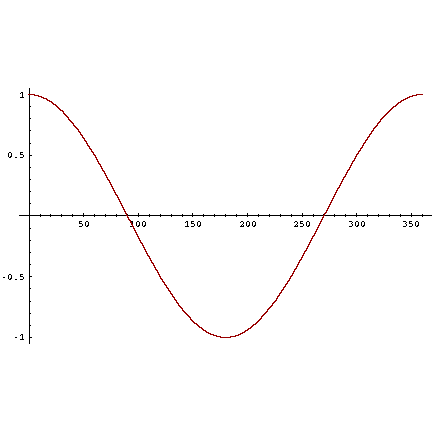 81
Κεφ. 6.3
cosine(query,document)
Dot product
Unit vectors
qi είναι το tf-idf βάρος του όρου  i στην ερώτηση
di είναι το tf-idf βάρος του όρου i στο έγγραφο

cos(q,d) is the cosine similarity of q and d … or,
equivalently, the cosine of the angle between q and d.
82
[Speaker Notes: See Law of Cosines (Cosine Rule) wikipedia page]
Κεφ. 6.3
Κανονικοποίηση του μήκους
Ένα διάνυσμα μπορεί να κανονικοποιηθεί διαιρώντας τα στοιχεία του με το μήκος του, με χρήση της L2 νόρμας:

Διαιρώντας ένα διάνυσμα με την L2 νόρμα το κάνει μοναδιαίο 
Για παράδειγμα το d and d′ (d και μετά d) έχουν τα ίδια διανύσματα μετά την κανονικοποίηση μήκους
Ως αποτέλεσμα, μικρά και μεγάλα έγγραφα έχουν συγκρίσιμα βάρη
83
Συνημίτονο για κανονικοποιημένα διανύσματα
Για διανύσματα που έχουμε κανονικοποιήσει το μήκος τους (length-normalized vectors) το συνημίτονο είναι απλώς το εσωτερικό γινόμενο (dot or scalar product):
84
Ομοιότητα συνημίτονου
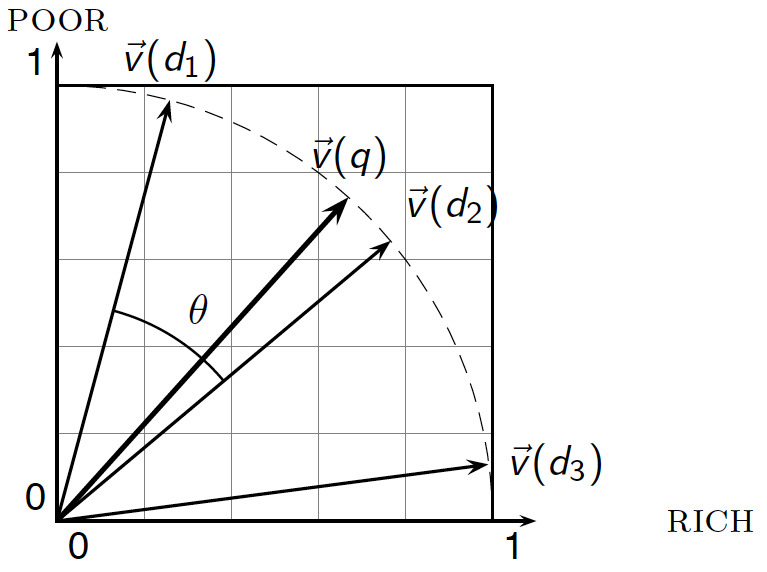 85
Παράδειγμα
Κεφ. 6.3
Ποια είναι οι ομοιότητα μεταξύ των έργων  (εγγράφων)
SaS: Sense and
Sensibility
PaP: Pride and
Prejudice, and
WH: Wuthering
Heights?
Συχνότητα όρων (μετρητές)
Για απλοποίηση δε θα χρησιμοποιήσουμε  τα idf βάρη
86
Κεφ. 6.3
Παράδειγμα (συνέχεια)
Log frequency weighting
After length normalization
cos(SaS,PaP) ≈
0.789 × 0.832 + 0.515 × 0.555 + 0.335 × 0.0 + 0.0 × 0.0
≈ 0.94
cos(SaS,WH) ≈ 0.79
cos(PaP,WH) ≈ 0.69
Why do we have cos(SaS,PaP) > cos(SaS,WH)?
87
Κεφ. 6.3
Computing cosine scores
88
Κεφ. 6.4
Παραλλαγές της tf-idf στάθμισης
Γιατί δεν έχει σημασία η βάση του λογαρίθμου;
89
[Speaker Notes: n default is just term frequency
ltc is best known form of weighting]
Κεφ. 6.4
Στάθμιση ερωτημάτων και εγγράφων
Πολλές μηχανές αναζήτησης σταθμίζουνε διαφορετικά τις ερωτήσεις από τα έγγραφα 
Συμβολισμό: ddd.qqq, με χρήση των ακρονύμων του πίνακα 
Συχνό σχήμα : lnc.ltc
Έγγραφο: logarithmic tf (l as first character), no idf, cosine normalization

Ερώτημα: logarithmic tf (l in leftmost column), idf (t στη δεύτερη στήλη), no normalization
Γιατί;
90
[Speaker Notes: Leaving off idf weighting on documents is good for both efficiency and system effectiveness reasons.]
Περίληψη βαθμολόγησης στο διανυσματικό χώρο
Αναπαράσταση του ερωτήματος ως ένα διαβαθμισμένο tf-idf διάνυσμα
Αναπαράσταση κάθε εγγράφου ως ένα διαβαθμισμένο tf-idf διάνυσμα
Υπολόγισε το συνημίτονο για κάθε ζεύγος ερωτήματος, εγγράφου
Διάταξε τα έγγραφα με βάση αυτό το βαθμό 
Επέστρεψε τα κορυφαία Κ (π.χ., Κ =10) έγγραφα στο χρήστη
91
Κεφ. 6.4
Παράδειγμα: lnc.ltc
Έγγραφο: car insurance auto insurance
Ερώτημα: best car insurance
Doc length =
Score = 0+0+0.27+0.53 = 0.8
92
ΤΕΛΟΣ δεύτερου μέρους 5ου Μαθήματος

Ερωτήσεις?
Χρησιμοποιήθηκε κάποιο υλικό των:
 Pandu Nayak and Prabhakar Raghavan, CS276:Information Retrieval and Web Search (Stanford)
 Hinrich Schütze and Christina Lioma, Stuttgart IIR class
93